Baø Coøng trong
 baøi haùt ñaõ ñi ñaâu?
[Speaker Notes: GV hoi HS de dan vao tranh chu de]
keïo
k
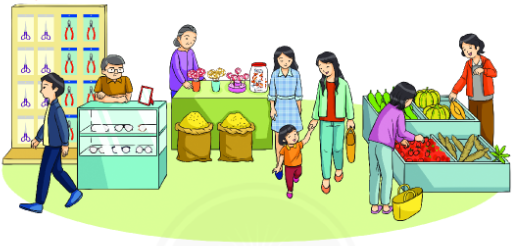 kính
k
k
keùo
k
keàm
bí
Thứ ba ngày 5 tháng 10 năm 2021
Tieáng vieät
I i    K k
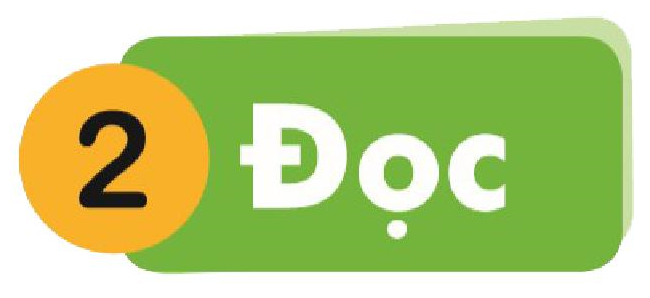 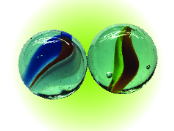 i
i
b
i
bi
bi
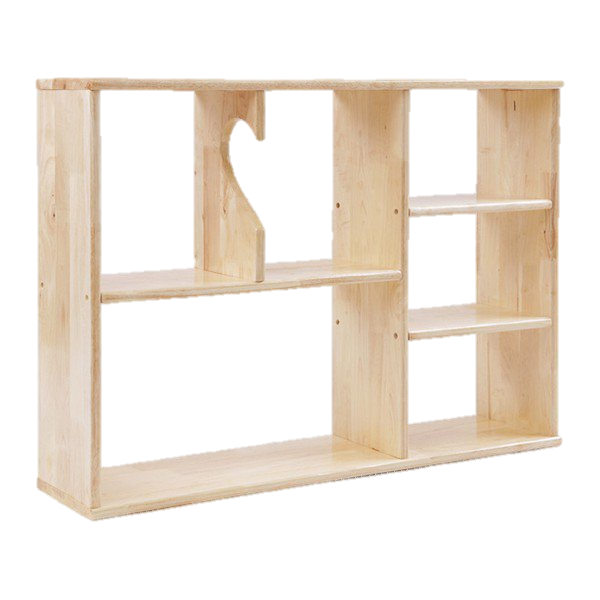 k
k
eâ
keä
keä
k
Thö giaõn:
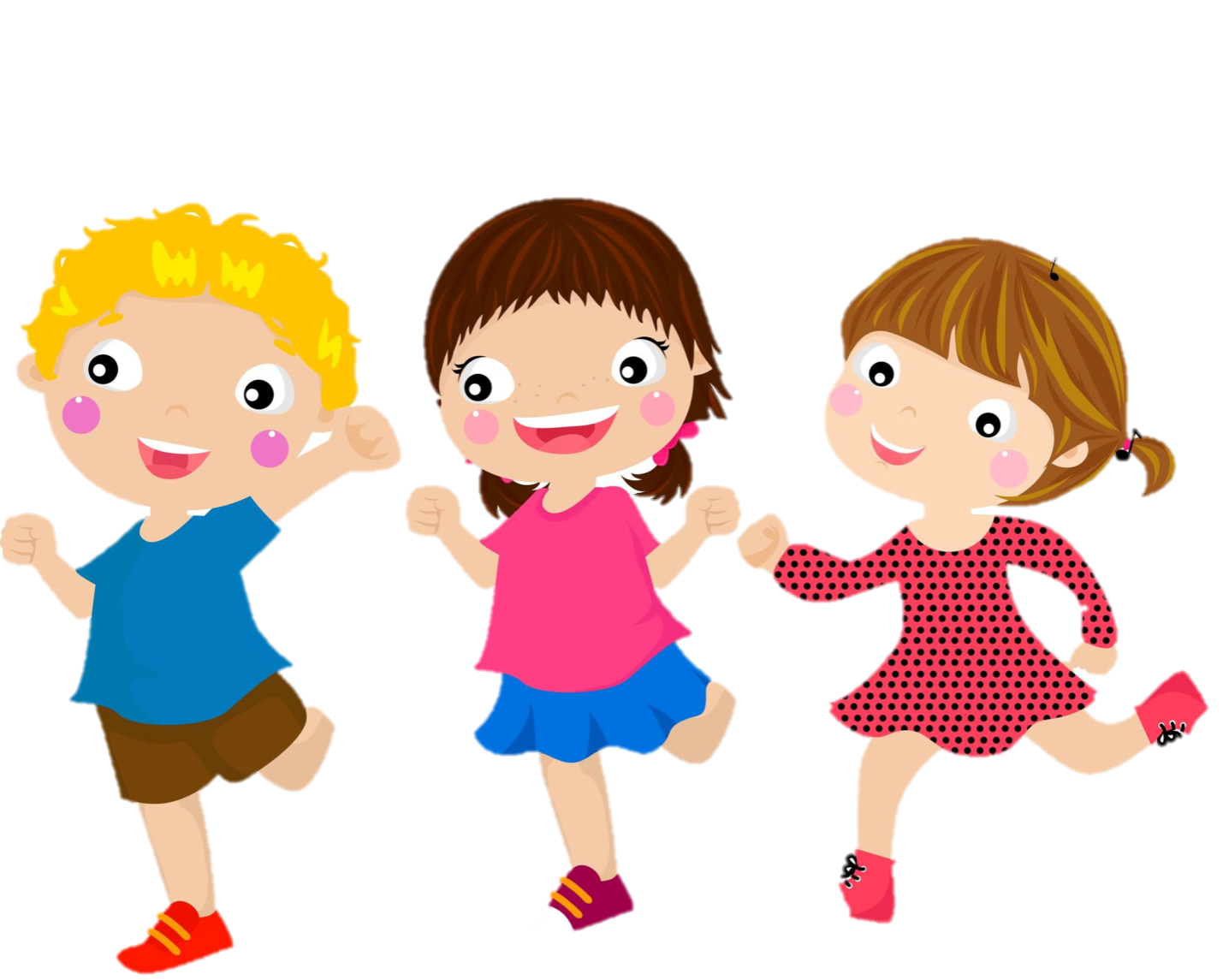 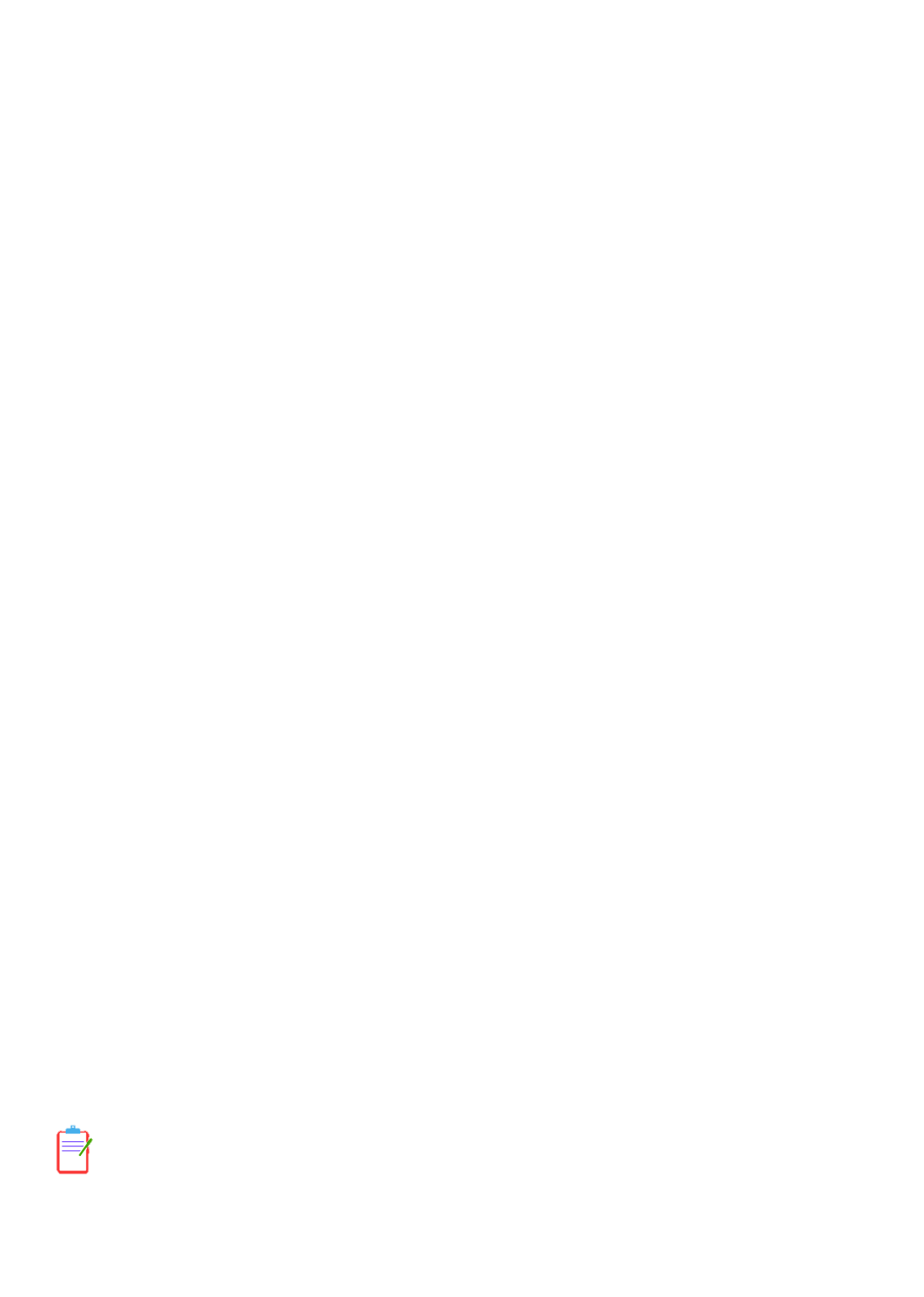 Luyện viết
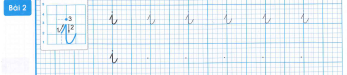 ‗΅ ΅
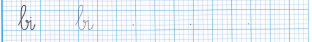 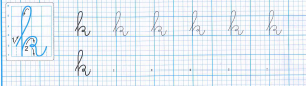 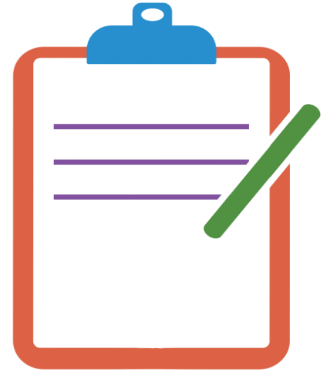 Γİ
[Speaker Notes: Tiếp theo chúng ta cùng luyện viết chữ k và chữ kệ nhé]
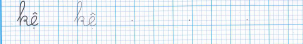 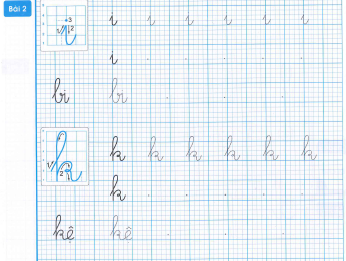 TIEÁT 2
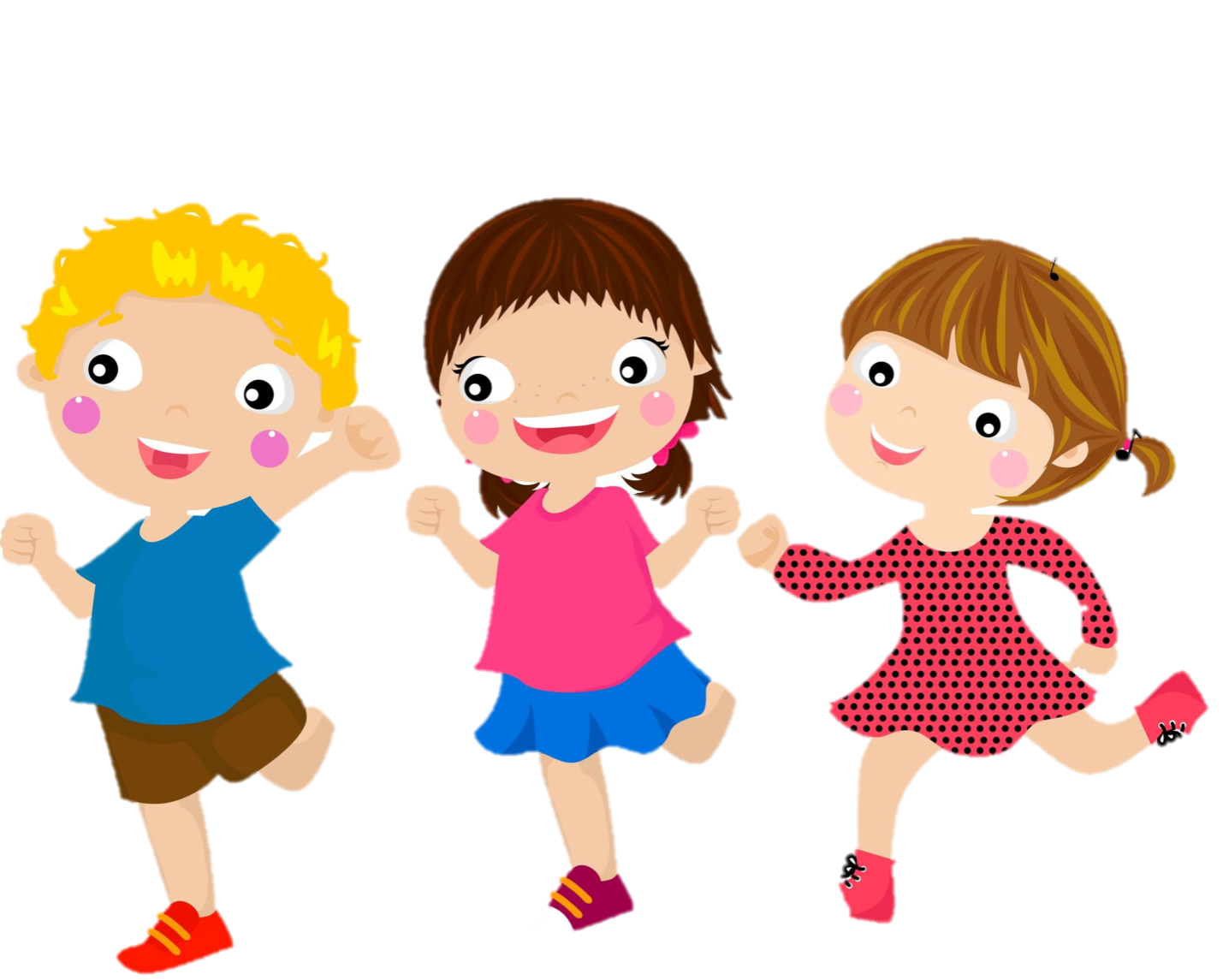 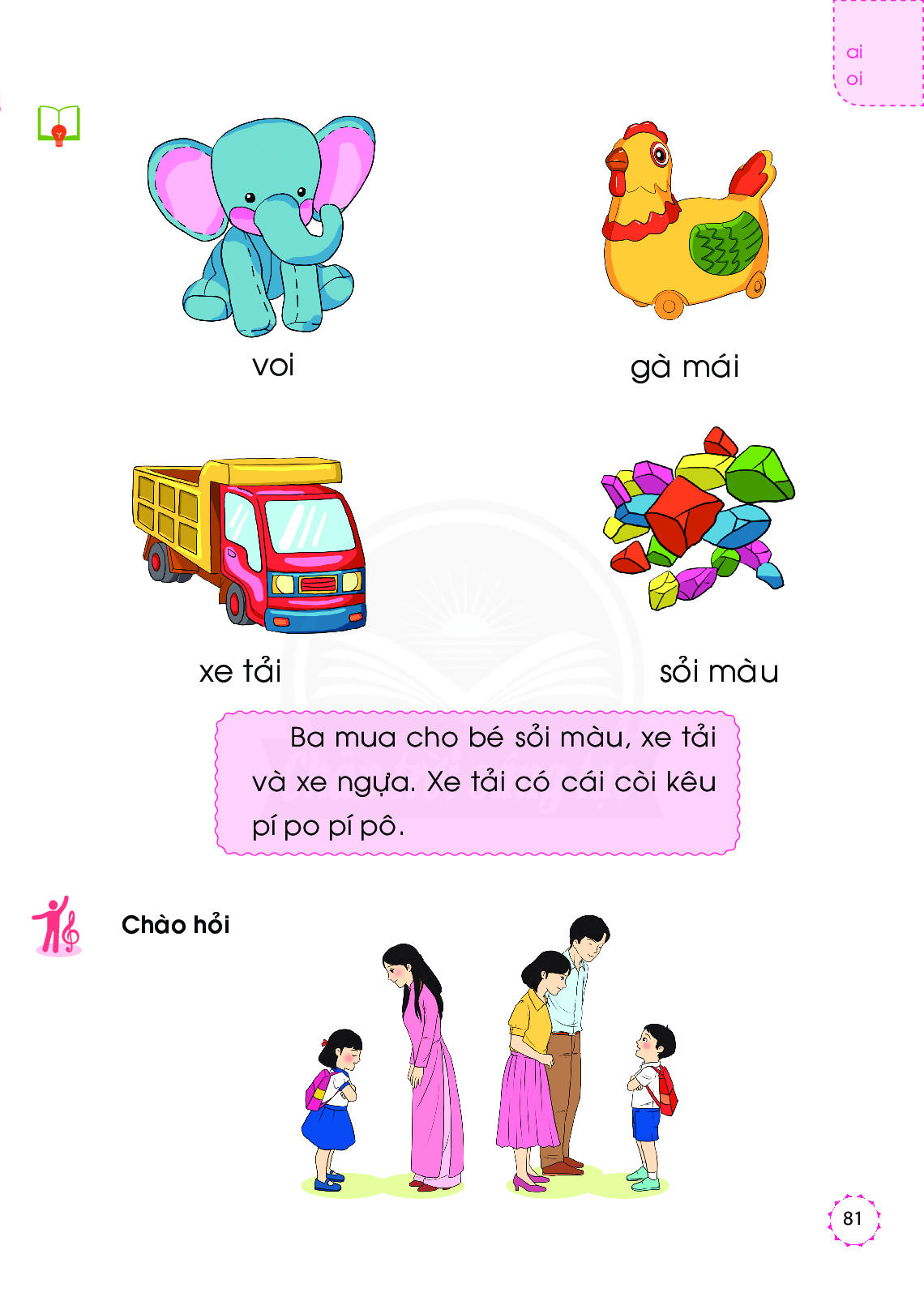 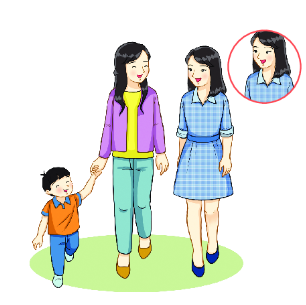 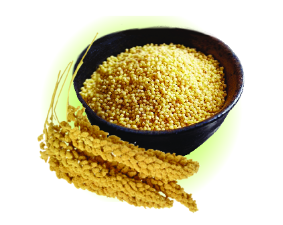 dì
i
kê
k
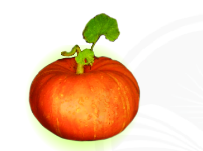 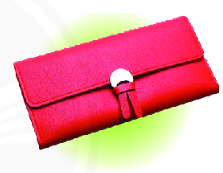 ví da
i
bí đỏ
i
Dì
coù
bí
ñoû.
i
i
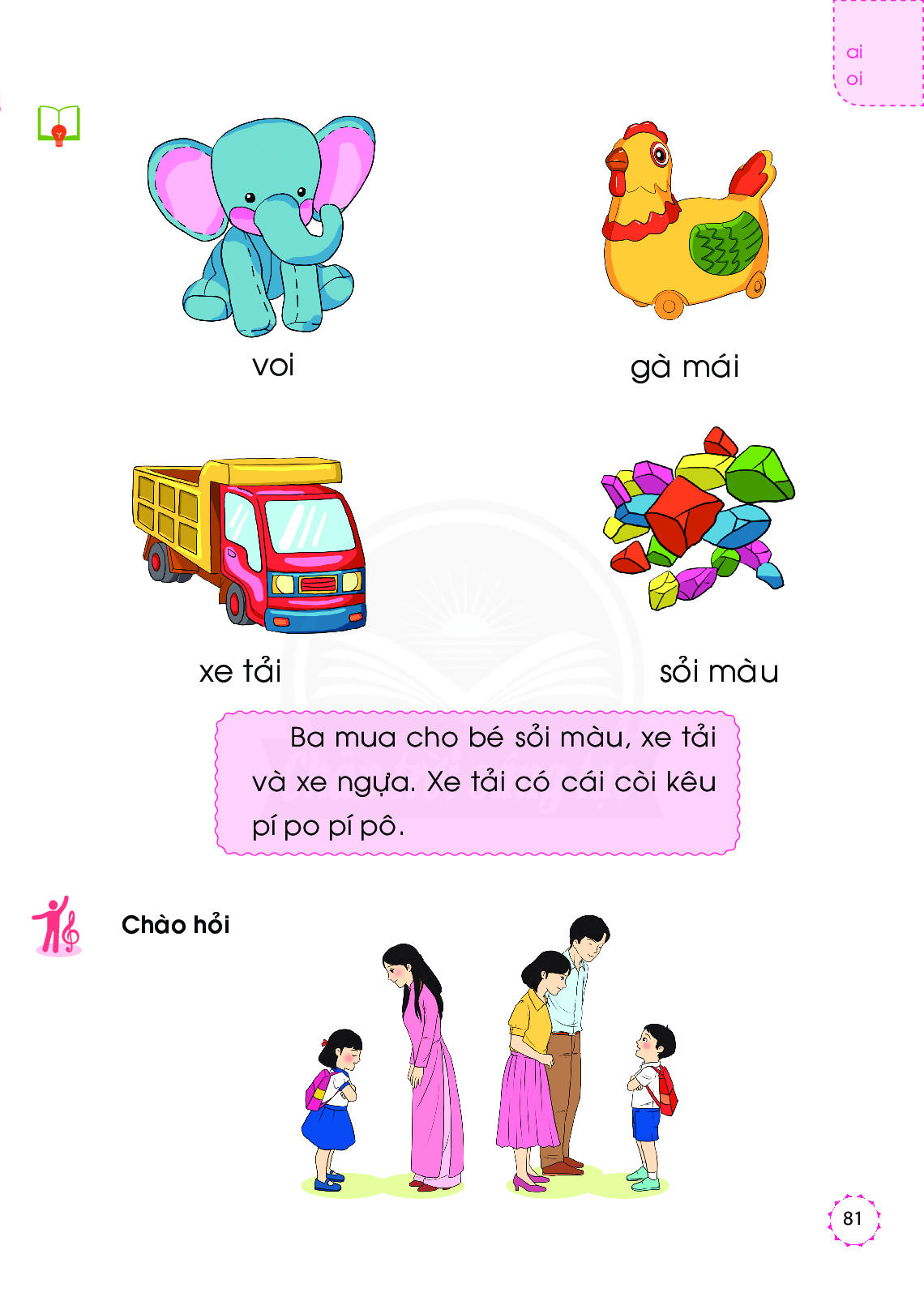 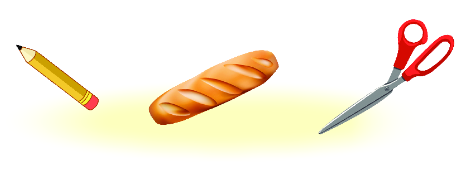 k
keùo
i
baùnh mì
chì
i
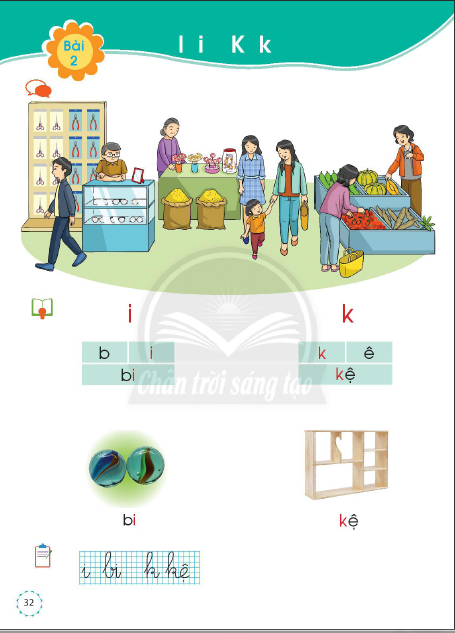 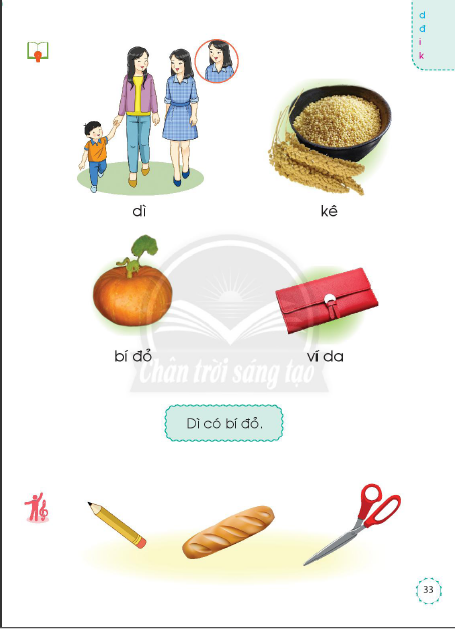 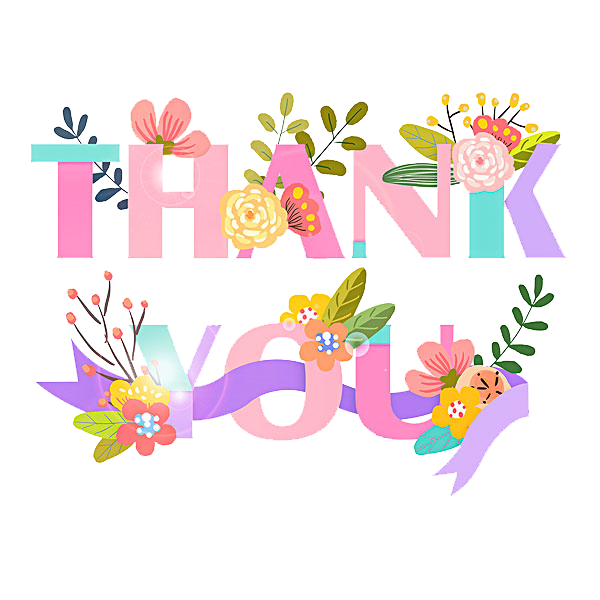